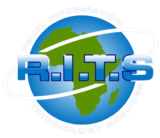 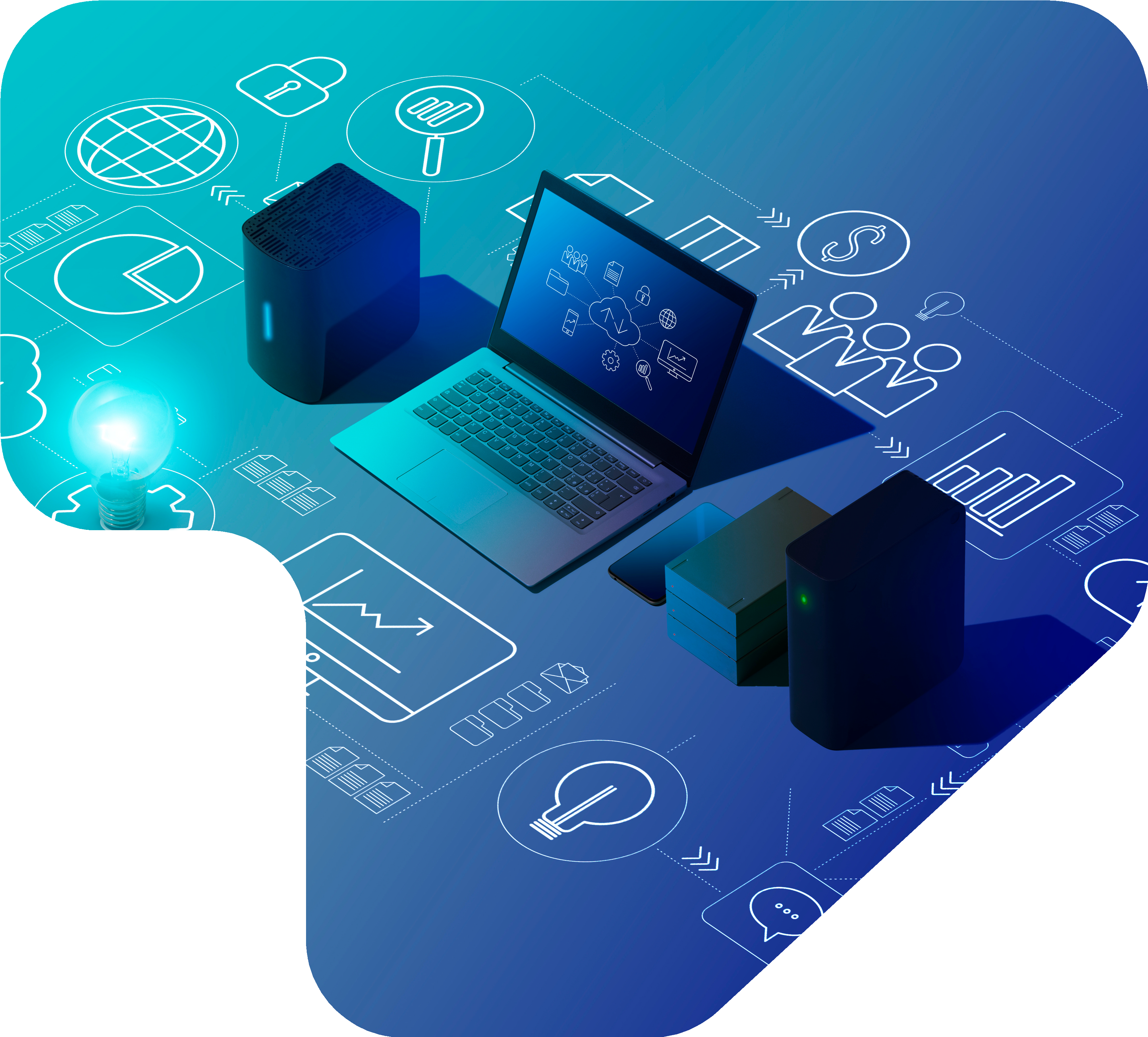 Reuel Information Technology Services
Presented by:
Edmond Pewing(CEO)
Clintin Apongnwu(CTO)
October 28,2023
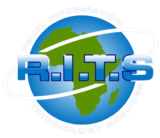 About
Us
A dynamic global IT firm  headquartered in the Washington DC  metro area, USA 
Vision that  reaches far beyond borders
Our  footprint extends to government  agencies, small businesses, private  enterprises, and non-profit organizations
 Physical presence in Yaoundé,  Cameroon & worldwide virtual  presence
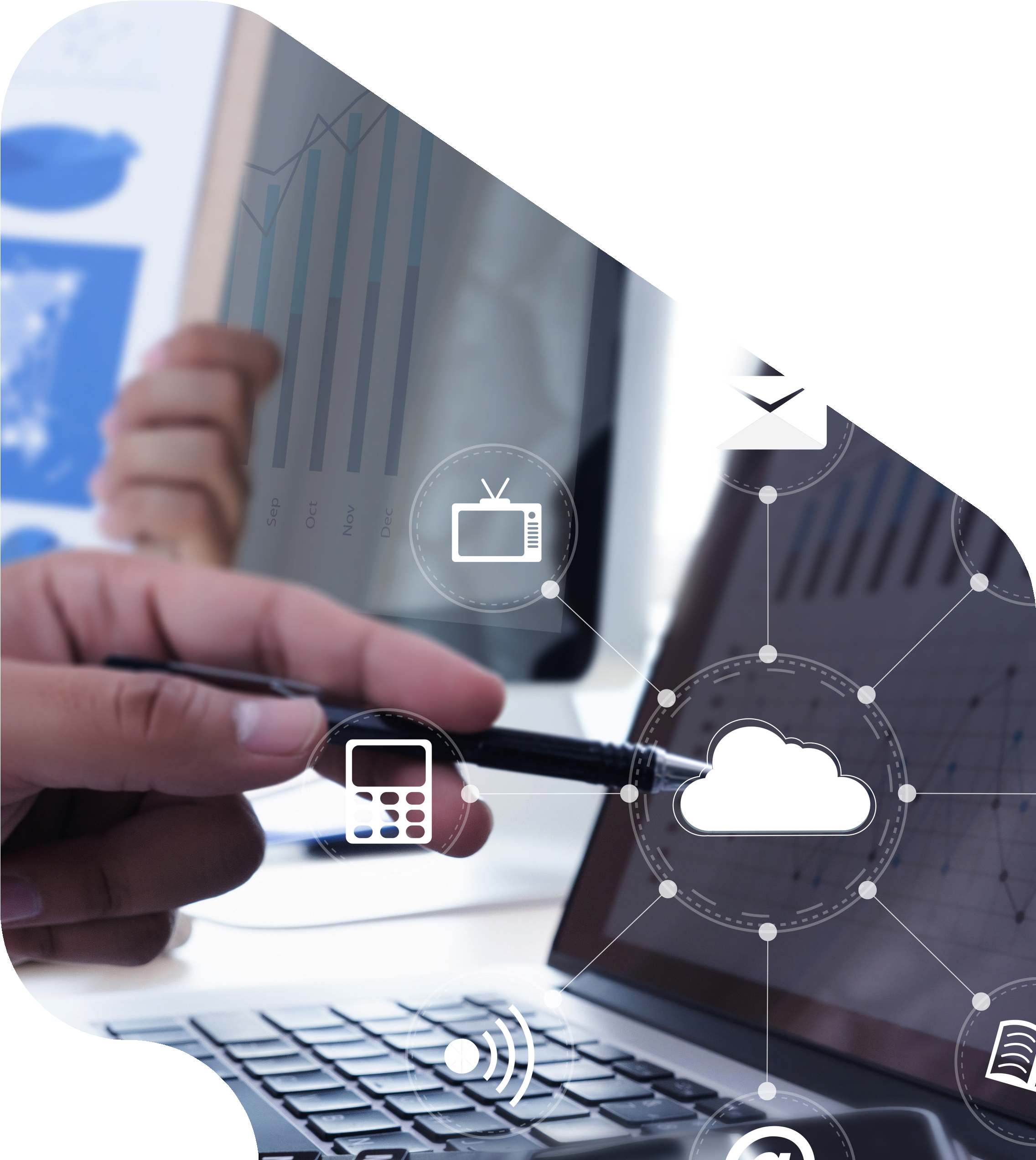 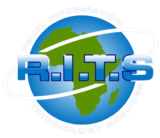 Our Mision
Catalyzing transformative change through technology
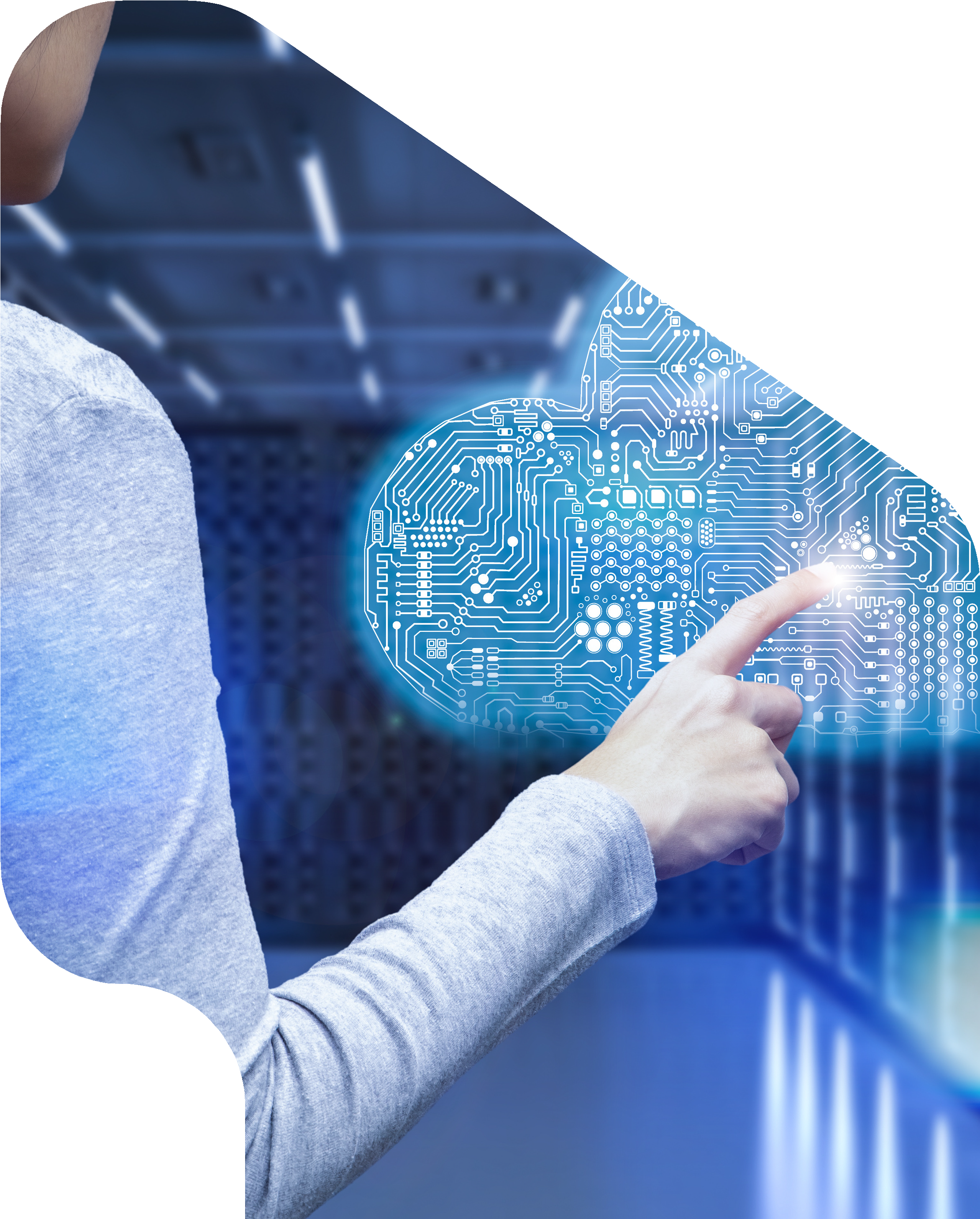 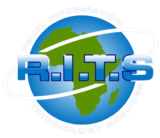 General IT Consulting
Cybersecurity
Operation & maintenance support
Web hosting and maintenance Business Intelligence Cloud computing
Architecture & Design
Network design Application design Website design Architecture topologies Datacenter design
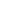 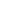 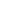 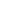 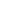 Our Services
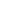 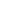 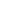 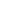 Engineering & Development
Software development AI
Digital transformation
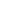 We offer a wide range of IT services to help businesses of all sizes succeed
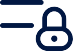 Talent Search & Recruitment
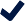 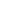 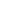 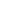 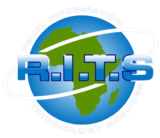 The Problem We Solve
Eliminate legacy & dysfunctional IT systems via digital transformation
Identify IT pain points, and offer advise & remediation tools
Accelerate slow business growth using cutting-edge technology
Improve workforce performance via digital workspace 
Remove procurement & delivery pitfalls with robust workflows
99%	10+	240%
Satisfaction	Active users	Company growth
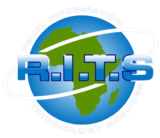 01
Customer-Centric
Putting the customer at the center of everything. Understanding their needs & providing excellent customer service
Our Core
Values
02
Ethical Conduct
Conducting business with integrity & adhering to ethical standards. Treating employees, customers, and partners fairly and respectfully
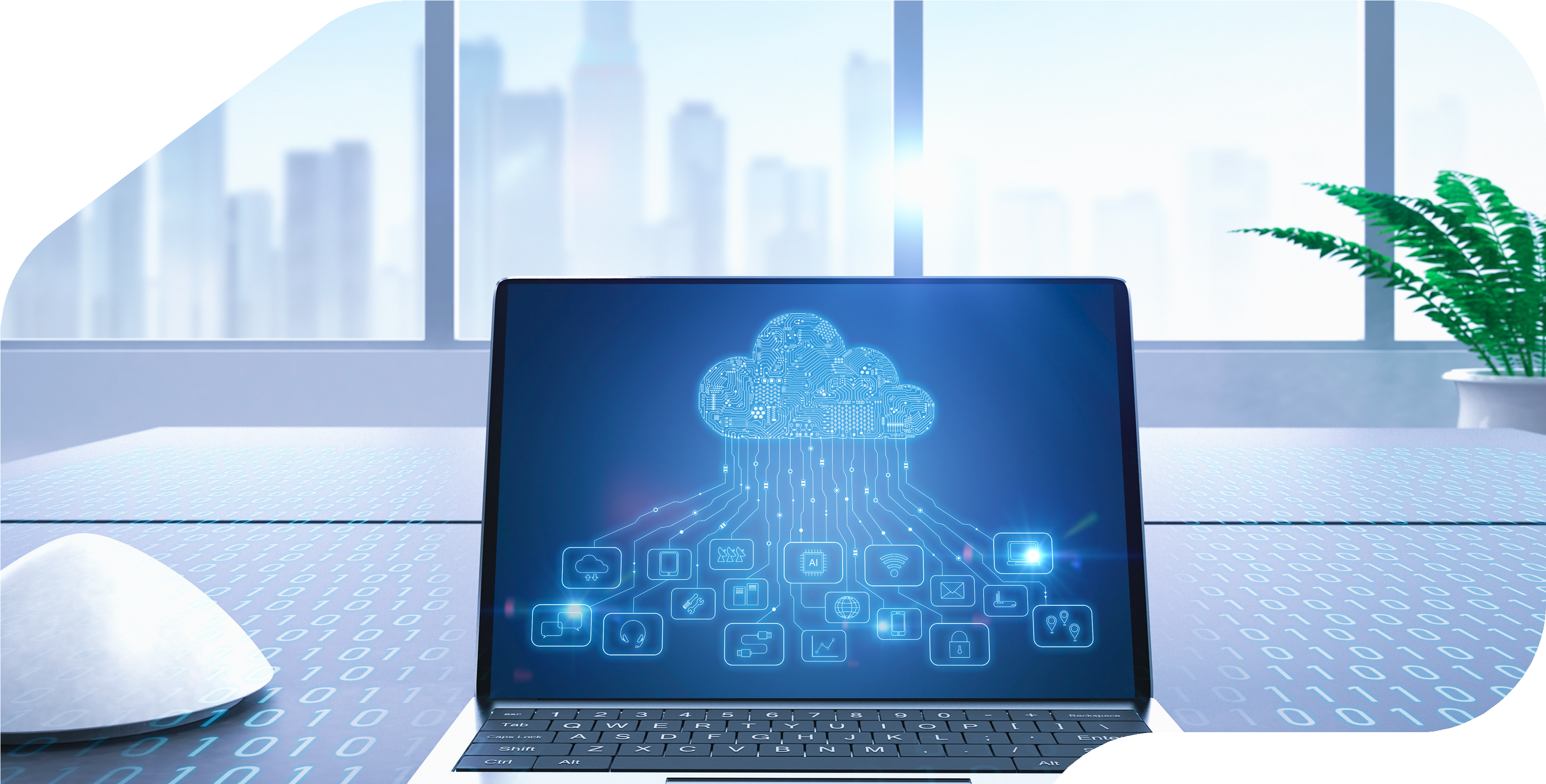 03
Innovation
A commitment to constant innovation and staying at the forefront of technology trends. Embracing new ideas and approaches to solve problems.
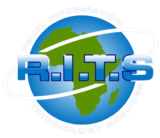 04
Diversity & Inclusion
Promoting diversity in the workplace and fostering an inclusive culture where all employees feel valued and included.
Our Core
Values
05
Quality
A commitment to delivering high-quality products or services. Ensuring that what the company produces meets or exceeds customer expectations.
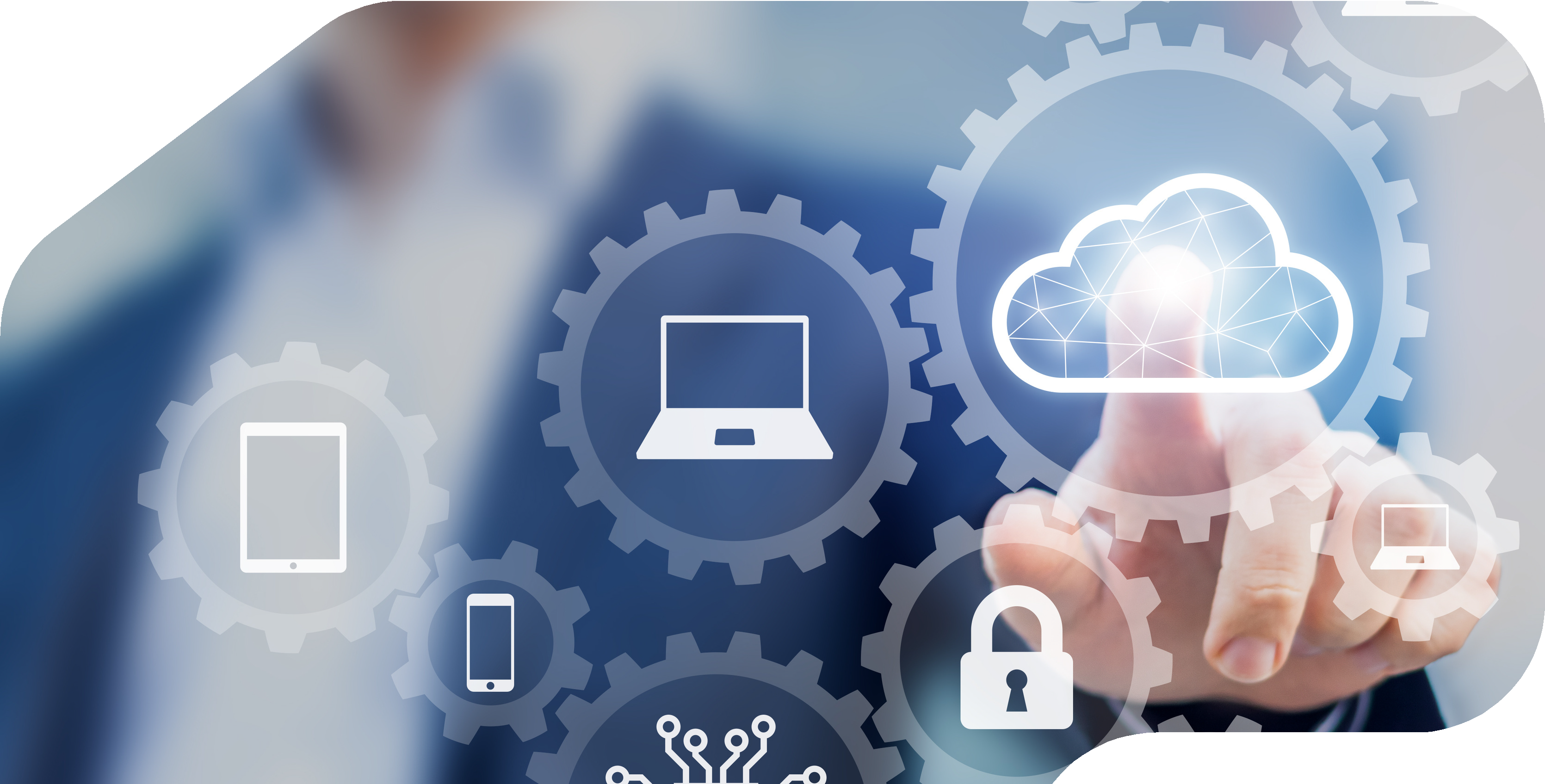 06
Agility
The ability to quickly adapt to changing market conditions and customer needs.
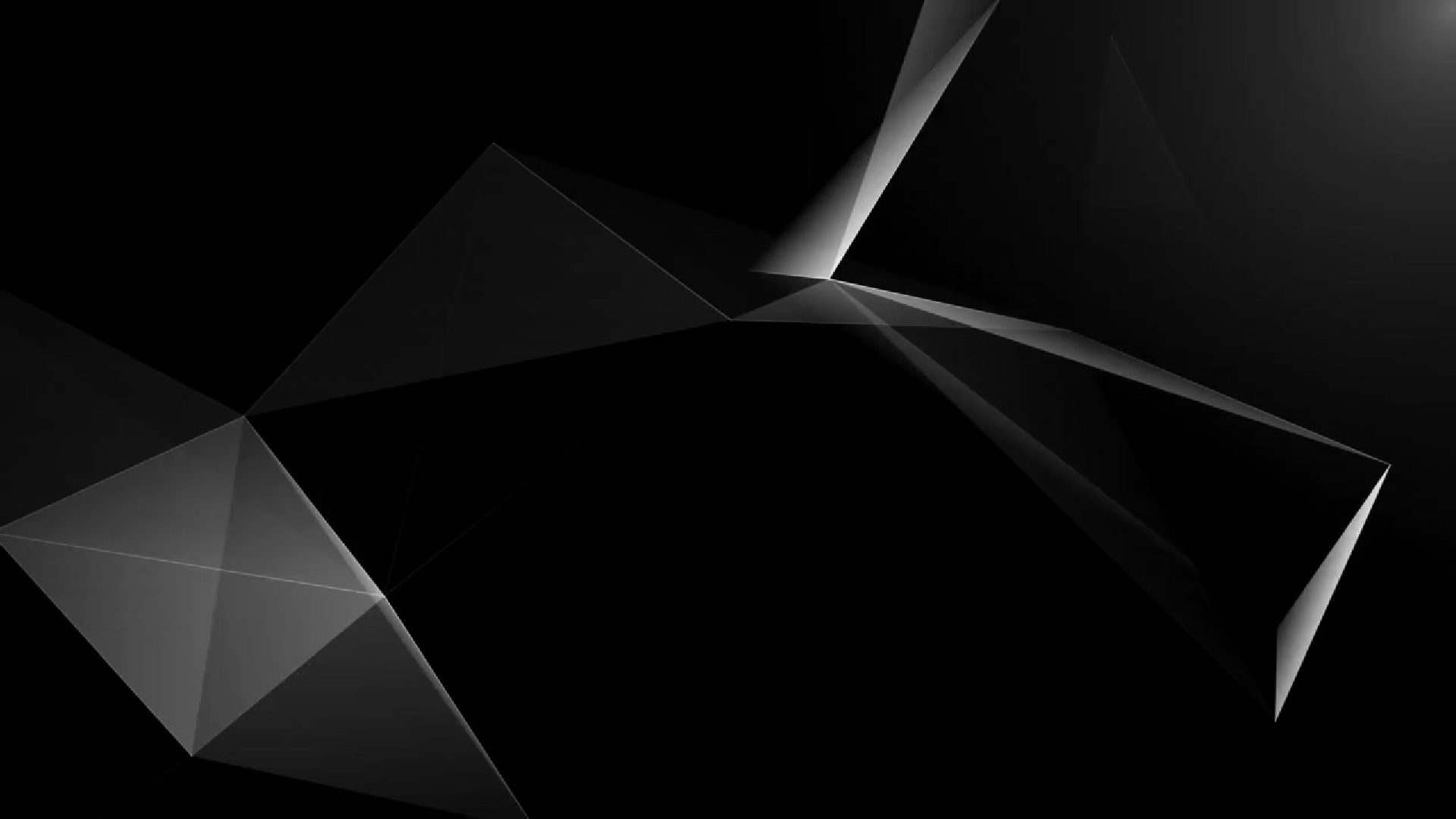 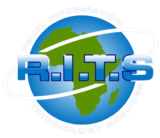 The roadmap shows the goals we need to achieve in Year 1
Our Roadmap
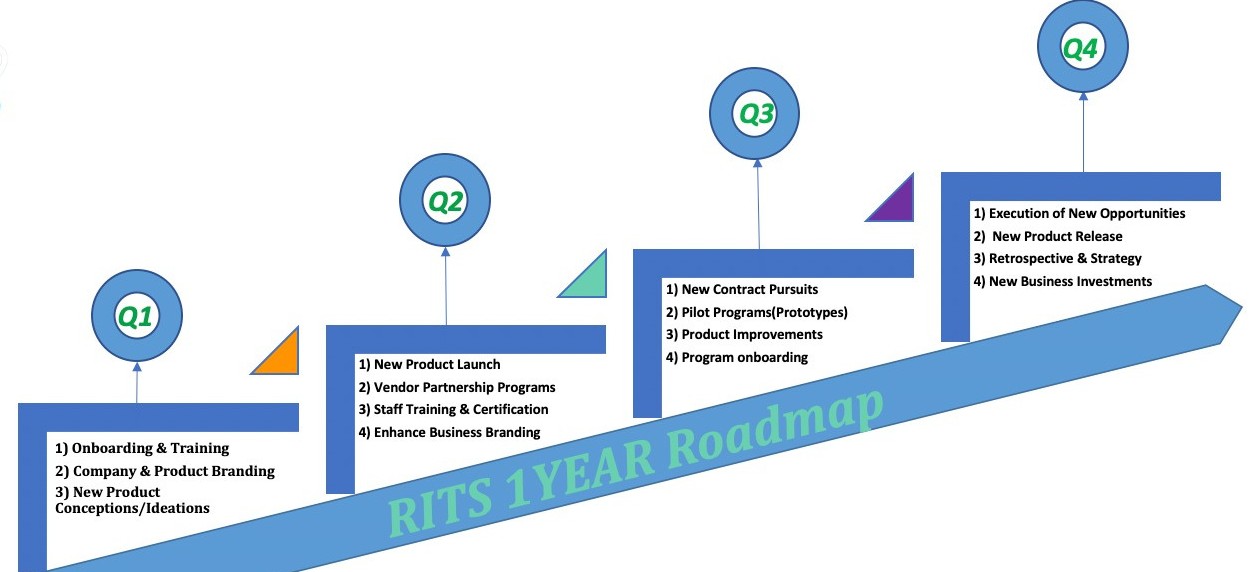 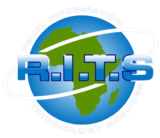 Mid-2026, the number of product users should increase by 200K
Growth & Revenue Projection
46%
Company Revenue Growth
5M
12.5M
27.5M
2024
2025
2026
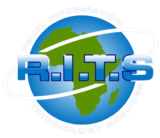 Product(ReuelAI) Pricing Plans
$0 /mo
Free Plan
Create SEO-optimized and unique content for your blogs, ads, emails, and website 10X faster & save hours of work.
32 AI Document Templates
10,000 Words per month Normal support
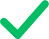 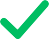 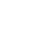 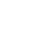 $20.99/mo
Extended Plan
We offer a diverse range of specialized chatbots across various industries. Eg. Relationship Advisor, Bussiness Coach, Motivational Speaker, Life Coach, Lawyer, Doctor etc.
Everything on Free plan
60+ AI Document Templates 10 AI Chat Bots
AI Code
1000 Images per month Free Support
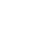 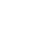 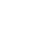 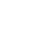 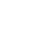 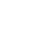 Get Access to ReuelAI at: www.reuelai.interncm.com
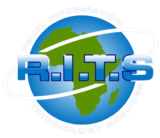 Client Success Stories
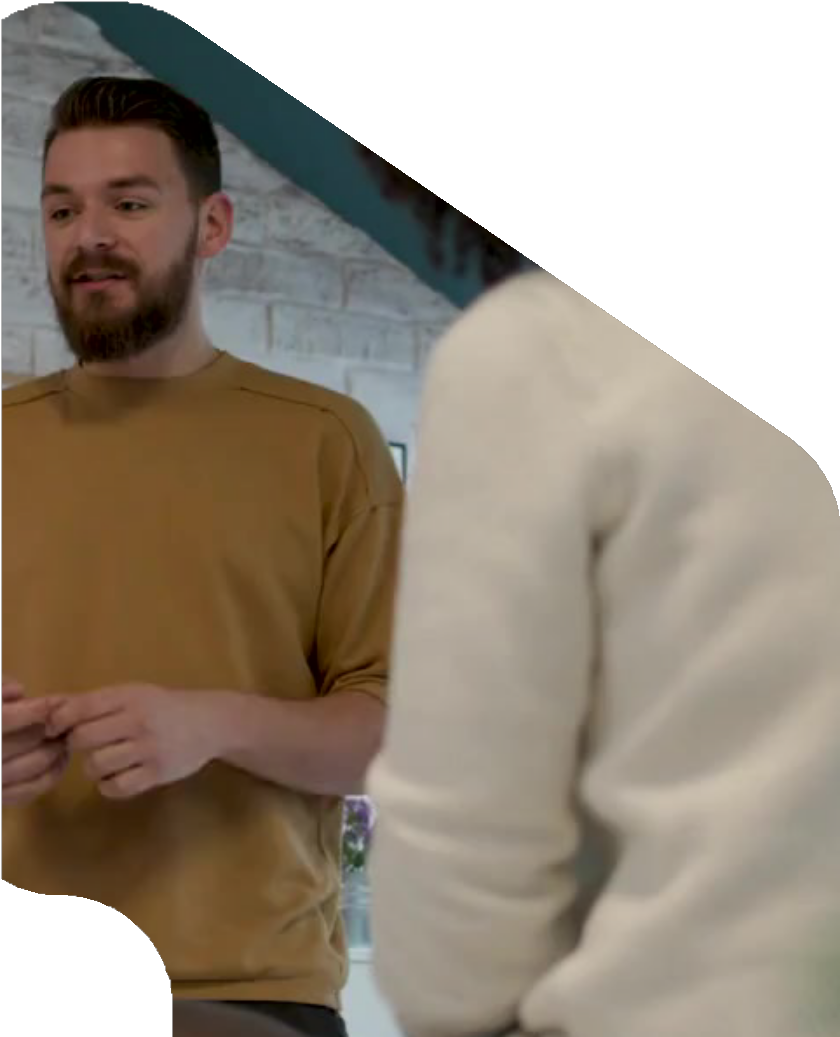 “We were looking for an IT consultancy that could help us with our website redesign and database migration. We were impressed with the expertise and professionalism of the team at RITS. They listened to our needs and delivered a solution that exceeded our expectations.”
Isaac Sunday
CEO of AFA
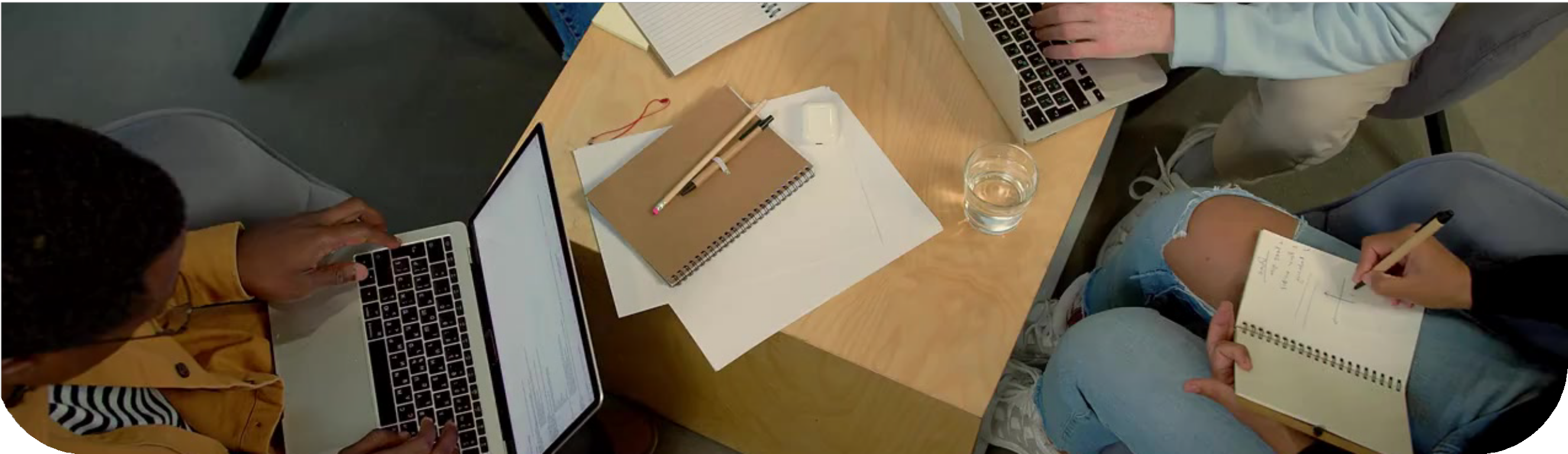 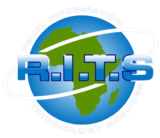 Phone
+237 683 511 903
Let’s Get in Touch
Email
info@reuelits.com

Website
www.reuelits.com